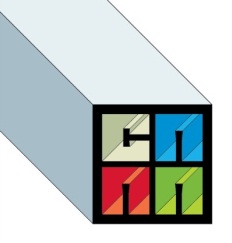 CОЮЗ ПРОИЗВОДИТЕЛЕЙ ПОЛИМЕРНЫХ ПРОФИЛЕЙ
Международный Форум
«Стекло и Современные Технологии-XXI»
Основные итоги развития 
оконного рынка России.
Перспективы
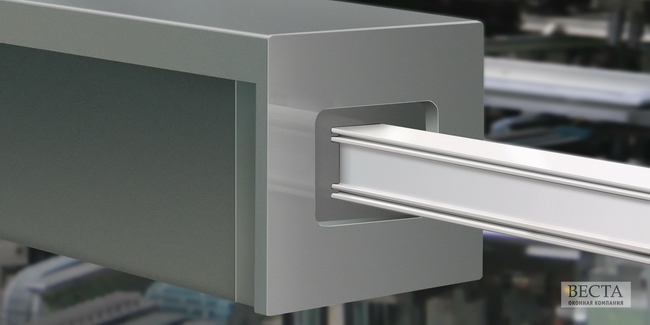 Москва
31 октября 2019 г.
Русин С.Л.
1
Исполнитель: Русин С.Л., 111020 г. Москва, ул. Дворникова, дом 7, оф. 11, Тел/факс: +7(495)787-22-62, info@sppp-sk.ru, www.sppp-sk.ru
[Speaker Notes: Добрый день уважаемые участники конференции. Позвольте поприветствовать Вас от имени Союза производителей полимерных профилей. Тема доклада была нами выбрана неслучайно. Взаимозависимость рынка ПВХ и рынка окон. Прежде всего нам самим хотелось бы понять какова взаимозависимость этих двух рынков с точки зрения цен и объёмов. Мы сделали сравнение цен на ПВХ-окна и ПВХ-сырьё, и хотим обратить Ваше внимание к полученным результатам.]
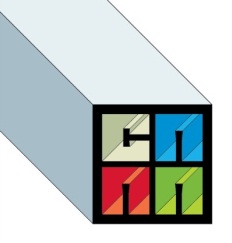 CОЮЗ ПРОИЗВОДИТЕЛЕЙ ПОЛИМЕРНЫХ ПРОФИЛЕЙ
Члены СППП
Доля рынка Членов СППП около 55 %
Остальные
2
Исполнитель: Русин С.Л., 111020 г. Москва, ул. Дворникова, дом 7, оф. 11, Тел/факс: +7(495)787-22-62, info@sppp-sk.ru, www.sppp-sk.ru
[Speaker Notes: Союз производителей полимерных профилей для светопрозрачных конструкций, который я представляю, был создан ведущими производственными компаниями в марте 2011 года. Члены Союза - безусловные лидеры отрасли. Это Veka, Deceuninck, Rehau, profine. Предприятия Союза находятся в Центральной России, на Урале, в Сибири и на Дальнем Востоке. СППП основной своей миссией видит консолидацию отрасли, создание цивилизованного рынка светопрозрачных конструкций. Союз решает задачи в области создание целостной нормативной базы, повышения качества проектных и строительных работ, обеспечения объективности результатов при сертификации и экспертизе, продвижения инновационных технологий и продуктов, основанных на принципах безопасности, экологичности и энергосбережения как на строительном, так и на потребительском рынках, соблюдения на рынке принципов бизнес-этики, соблюдения правил честной конкуренции и защиты участников рынка светопрозрачных конструкций от протекционизма и другие актуальные задачи.]
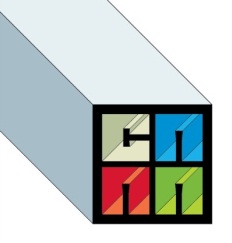 CОЮЗ ПРОИЗВОДИТЕЛЕЙ ПОЛИМЕРНЫХ ПРОФИЛЕЙ
Основные направления работы СППП
3
Исполнитель: Русин С.Л., 111020 г. Москва, ул. Дворникова, дом 7, оф. 11, Тел/факс: +7(495)787-22-62, info@sppp-sk.ru, www.sppp-sk.ru
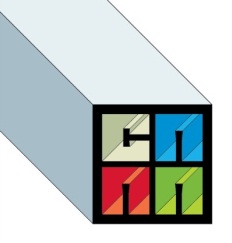 CОЮЗ ПРОИЗВОДИТЕЛЕЙ ПОЛИМЕРНЫХ ПРОФИЛЕЙ
Анализ рынка ПВХ за 2012-2018 г.г.
Использованы материалы компаний Окна Медиа, Хим Курьер, Инвентра
4
Исполнитель: Русин С.Л., 111020 г. Москва, ул. Дворникова, дом 7, оф. 11, Тел/факс: +7(495)787-22-62, info@sppp-sk.ru, www.sppp-sk.ru
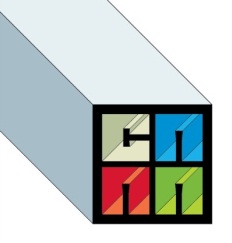 CОЮЗ ПРОИЗВОДИТЕЛЕЙ ПОЛИМЕРНЫХ ПРОФИЛЕЙ
Динамика отгрузок ПВХ-сырья 
за 2012-2018  г.г.
5
Исполнитель: Русин С.Л., 111020 г. Москва, ул. Дворникова, дом 7, оф. 11, Тел/факс: +7(495)787-22-62, info@sppp-sk.ru, www.sppp-sk.ru
[Speaker Notes: На данном слайде представлена динамика отгрузок ПВХ-сырья. Как Вы можете видеть, на протяжении 4-х лет прослеживается отрицательная тенденция по всем сырьевым продуктам.]
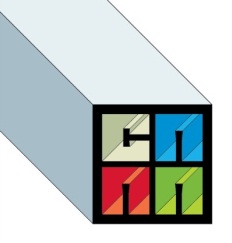 CОЮЗ ПРОИЗВОДИТЕЛЕЙ ПОЛИМЕРНЫХ ПРОФИЛЕЙ
Доля российских производителей ПВХ-сырья
6
Исполнитель: Русин С.Л., 111020 г. Москва, ул. Дворникова, дом 7, оф. 11, Тел/факс: +7(495)787-22-62, info@sppp-sk.ru, www.sppp-sk.ru
[Speaker Notes: На данном слайде представлена динамика отгрузок ПВХ-сырья. Как Вы можете видеть, на протяжении 4-х лет прослеживается отрицательная тенденция по всем сырьевым продуктам.]
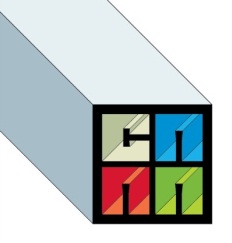 CОЮЗ ПРОИЗВОДИТЕЛЕЙ ПОЛИМЕРНЫХ ПРОФИЛЕЙ
Производство изделий из ПВХ относительно предыдущего года, %
7
Исполнитель: Русин С.Л., 111020 г. Москва, ул. Дворникова, дом 7, оф. 11, Тел/факс: +7(495)787-22-62, info@sppp-sk.ru, www.sppp-sk.ru
[Speaker Notes: На данном слайде представлена динамика отгрузок ПВХ-сырья. Как Вы можете видеть, на протяжении 4-х лет прослеживается отрицательная тенденция по всем сырьевым продуктам.]
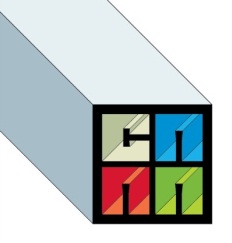 CОЮЗ ПРОИЗВОДИТЕЛЕЙ ПОЛИМЕРНЫХ ПРОФИЛЕЙ
Объем рынка ПВХ-конструкций в мил. м2 за 2012-2018 г.г.
Падение 48%
Использованы материалы компаний Окна Медиа, Хим Курьер, Инвентра
8
Исполнитель: Русин С.Л., 111020 г. Москва, ул. Дворникова, дом 7, оф. 11, Тел/факс: +7(495)787-22-62, info@sppp-sk.ru, www.sppp-sk.ru
[Speaker Notes: Данные по объём рынка ПВХ-конструкций в России взяты в компании Окна маркетинг. Вы с ними уже познакомились в прошлом докладе. Как Вы можете видеть, прослеживается отрицательная тенденция. Общее падение объёма производства (продаж) по итогам 4-х лет составляет 34%.]
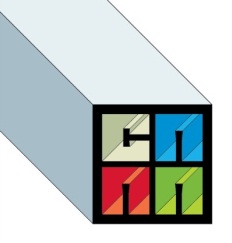 CОЮЗ ПРОИЗВОДИТЕЛЕЙ ПОЛИМЕРНЫХ ПРОФИЛЕЙ
Доля ПВХ окон в России в 2016 году
9
Исполнитель: Русин С.Л., 111020 г. Москва, ул. Дворникова, дом 7, оф. 11, Тел/факс: +7(495)787-22-62, info@sppp-sk.ru, www.sppp-sk.ru
[Speaker Notes: На данном слайде представлена средняя стоимость 1 тонны ПВХ-сырья за период с 2012 по 2015 годы. Видно, что стоимость выросла в 2 раза.]
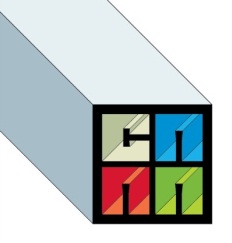 CОЮЗ ПРОИЗВОДИТЕЛЕЙ ПОЛИМЕРНЫХ ПРОФИЛЕЙ
Теперь о ценах!
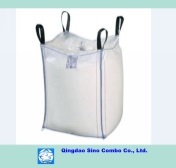 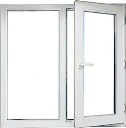 ПВХ
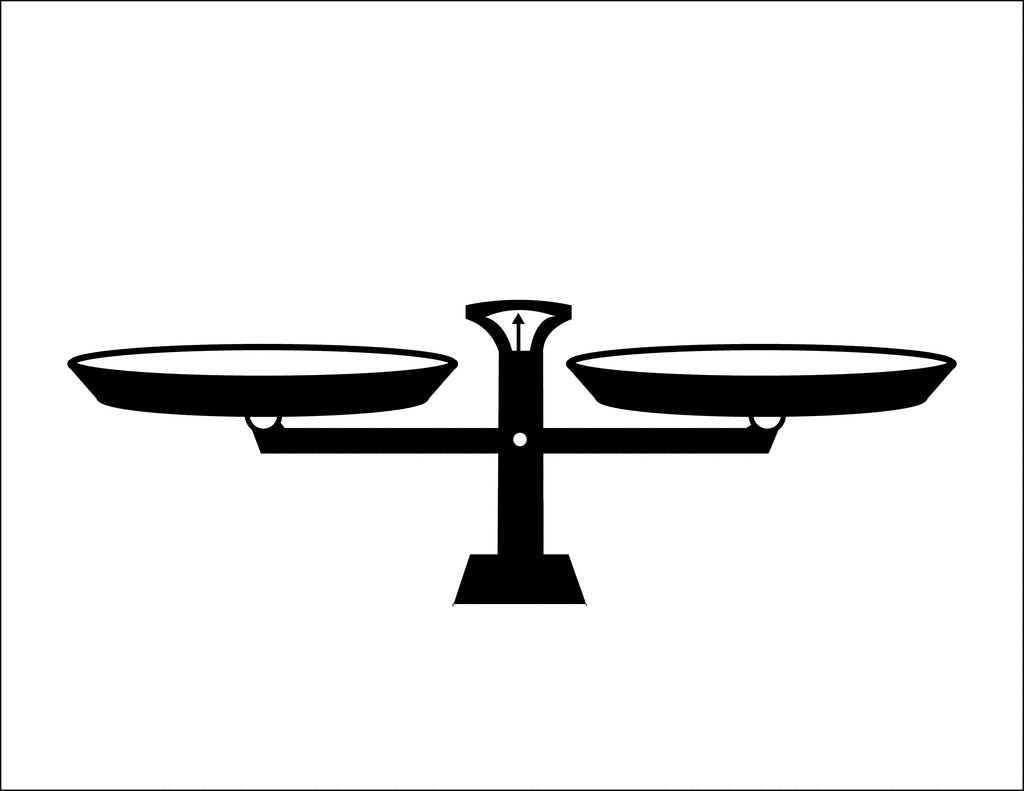 10
Исполнитель: Русин С.Л., 111020 г. Москва, ул. Дворникова, дом 7, оф. 11, Тел/факс: +7(495)787-22-62, info@sppp-sk.ru, www.sppp-sk.ru
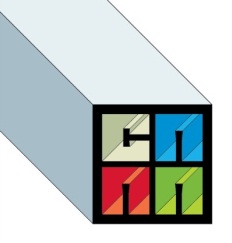 CОЮЗ ПРОИЗВОДИТЕЛЕЙ ПОЛИМЕРНЫХ ПРОФИЛЕЙ
Средняя стоимость ПВХ сырья за 1 тонну 
за 2012-2018 г.г.
Рост в 2,41 раза
11
Исполнитель: Русин С.Л., 111020 г. Москва, ул. Дворникова, дом 7, оф. 11, Тел/факс: +7(495)787-22-62, info@sppp-sk.ru, www.sppp-sk.ru
[Speaker Notes: На данном слайде представлена средняя стоимость 1 тонны ПВХ-сырья за период с 2012 по 2015 годы. Видно, что стоимость выросла в 2 раза.]
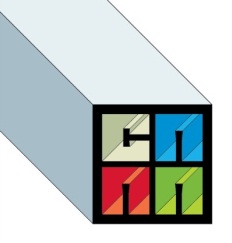 CОЮЗ ПРОИЗВОДИТЕЛЕЙ ПОЛИМЕРНЫХ ПРОФИЛЕЙ
Цена 1 м2 окна в руб. за 2012-2018 г.г. по России
Использованы материалы компаний Окна Медиа, Хим Курьер, Инвентра
12
Исполнитель: Русин С.Л., 111020 г. Москва, ул. Дворникова, дом 7, оф. 11, Тел/факс: +7(495)787-22-62, info@sppp-sk.ru, www.sppp-sk.ru
[Speaker Notes: Динамика цен 1м2 ПВХ-окна за 4 года наглядно показывает, что данные за 2015 год не отличаются от динамики прошлых лет. На графике это фиолетовая кривая. Тогда как динамика цен на ПВХ-сырьё за 2015 год кардинально отличается. Цены на ПВХ сырьё уже в конце 2014 года взлетели и удерживали тренд на повышение практически до конца 2015 года. Динамику, или уровень цен на ПВХ сырьё можно так же увидеть, это фиолетовая линия, которая явно оторвалась от прошлогодних цен. На основании этих данных можно сделать ряд выводов, которые я представлю на следующем слайде.]
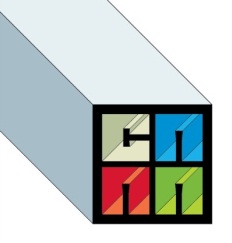 CОЮЗ ПРОИЗВОДИТЕЛЕЙ ПОЛИМЕРНЫХ ПРОФИЛЕЙ
Среднерыночная цена 1 м2 окна в руб.
за 2012-2018 г.г.
Рост 15,1%
Использованы материалы компаний Окна Медиа, Хим Курьер, Инвентра
Исполнитель: Русин С.Л., 111020 г. Москва, ул. Дворникова, дом 7, оф. 11, Тел/факс: +7(495)787-22-62, info@sppp-sk.ru, www.sppp-sk.ru
[Speaker Notes: Среднерыночные цены за 1 м2 ПВХ-конструкций можно проследить на данной диаграмме. Видно, что стоимость 1 м2 практически не выросла. Такая ценовая тенденция ярко показывает, что на рынке ПВХ-конструкций присутствует жесточайшая конкуренция, которая не позволяет скорректировать цены в зависимости от роста цен на ПВХ-сырьё. Производители ПВХ-профиля частично, а где то и полностью берут на себя поднятие цен.]
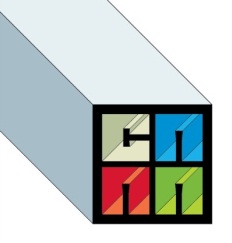 CОЮЗ ПРОИЗВОДИТЕЛЕЙ ПОЛИМЕРНЫХ ПРОФИЛЕЙ
Динамика цен 1м2 на окна ПВХ за 2012-2018 г.г.
14
Исполнитель: Русин С.Л., 111020 г. Москва, ул. Дворникова, дом 7, оф. 11, Тел/факс: +7(495)787-22-62, info@sppp-sk.ru, www.sppp-sk.ru
[Speaker Notes: Динамика цен 1м2 ПВХ-окна за 4 года наглядно показывает, что данные за 2015 год не отличаются от динамики прошлых лет. На графике это фиолетовая кривая. Тогда как динамика цен на ПВХ-сырьё за 2015 год кардинально отличается. Цены на ПВХ сырьё уже в конце 2014 года взлетели и удерживали тренд на повышение практически до конца 2015 года. Динамику, или уровень цен на ПВХ сырьё можно так же увидеть, это фиолетовая линия, которая явно оторвалась от прошлогодних цен. На основании этих данных можно сделать ряд выводов, которые я представлю на следующем слайде.]
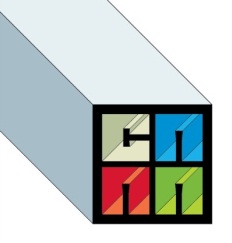 CОЮЗ ПРОИЗВОДИТЕЛЕЙ ПОЛИМЕРНЫХ ПРОФИЛЕЙ
Рост цен на ПВХ окна 2012-2018 гг., 1 м2
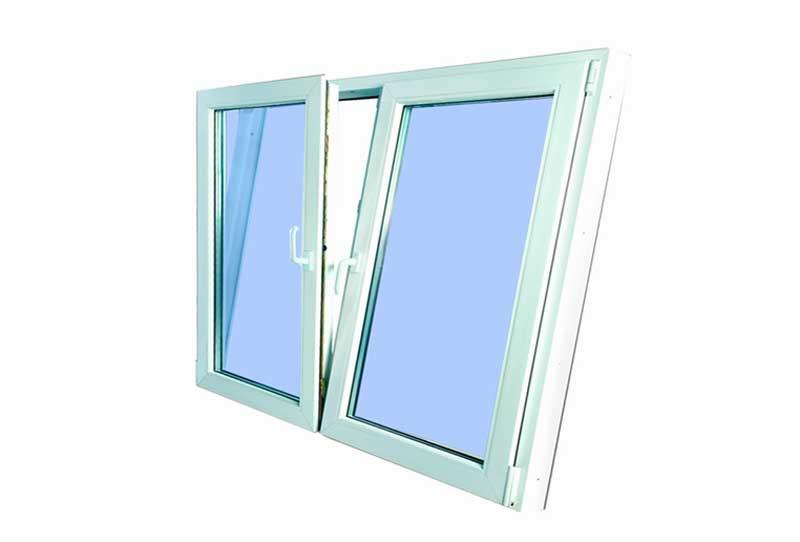 15,1%
Амплитуда цен на ПВХ окна 2012-2018 гг., 1 м2
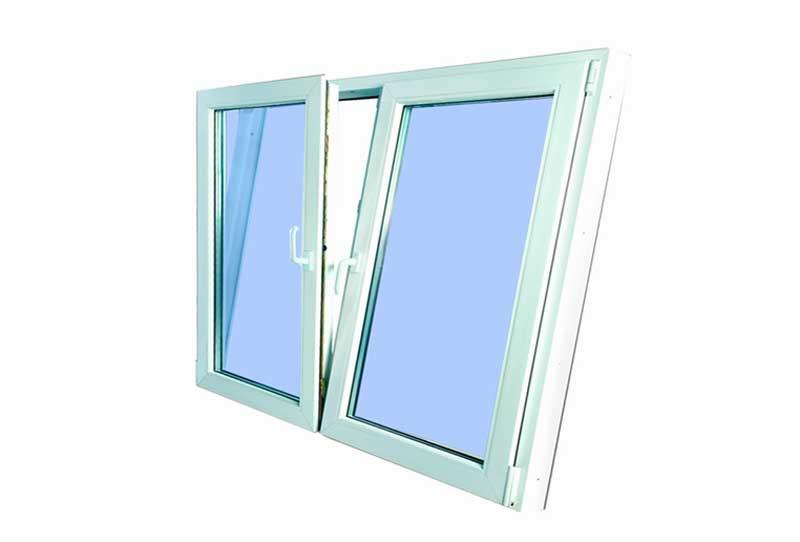 43,9%
Использованы материалы компаний Окна Медиа, Хим Курьер, Инвентра
15
Исполнитель: Русин С.Л., 111020 г. Москва, ул. Дворникова, дом 7, оф. 11, Тел/факс: +7(495)787-22-62, info@sppp-sk.ru, www.sppp-sk.ru
[Speaker Notes: Анализ цен на окна за период с 2012 по 2015 годы наглядно показывает, что разница между самой низкой ценой и самой высокой составляет всего 15,6%. И то эта разница в основном возникает из-за региональности. Если сравнивать данные одного отдельно взятого региона разница будет существенно меньше. Что же касается стоимости на ПВХ-сырьё картинка говорит сама за себя. Разрыв между минимальной и максимальной ценой достигает почти трёхкратного значения.]
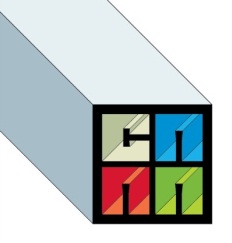 CОЮЗ ПРОИЗВОДИТЕЛЕЙ ПОЛИМЕРНЫХ ПРОФИЛЕЙ
Рост цен на ПВХ сырьё 2012-2018 гг.
141,2%
или
В 2,4 раза
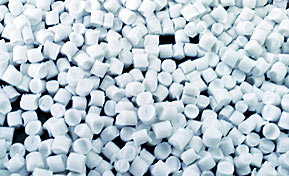 Амплитуда цен на ПВХ сырьё 2012-2018 гг.
190,0%
или
В 2,9 раза
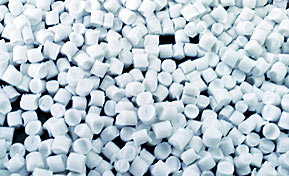 16
Исполнитель: Русин С.Л., 111020 г. Москва, ул. Дворникова, дом 7, оф. 11, Тел/факс: +7(495)787-22-62, info@sppp-sk.ru, www.sppp-sk.ru
[Speaker Notes: Анализ цен на окна за период с 2012 по 2015 годы наглядно показывает, что разница между самой низкой ценой и самой высокой составляет всего 15,6%. И то эта разница в основном возникает из-за региональности. Если сравнивать данные одного отдельно взятого региона разница будет существенно меньше. Что же касается стоимости на ПВХ-сырьё картинка говорит сама за себя. Разрыв между минимальной и максимальной ценой достигает почти трёхкратного значения.]
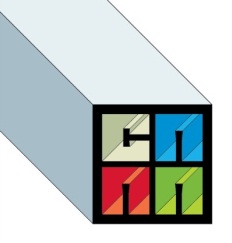 CОЮЗ ПРОИЗВОДИТЕЛЕЙ ПОЛИМЕРНЫХ ПРОФИЛЕЙ
Состояние рынка СПК
Исполнитель: Русин С.Л., 111020 г. Москва, ул. Дворникова, дом 7, оф. 11, Тел/факс: +7(495)787-22-62, info@sppp-sk.ru, www.sppp-sk.ru
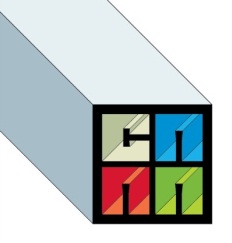 CОЮЗ ПРОИЗВОДИТЕЛЕЙ ПОЛИМЕРНЫХ ПРОФИЛЕЙ
Рынок ПВХ-профиля России
2012/2013 
– 10%
Падение рынка происходит 6-й год подряд
2013/2014 
– 12%
2014/2015 
– 29%
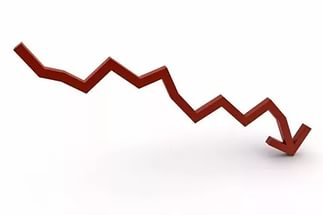 2015/2016 
– 15%
2016/2017 
– 7%
2017/2018 
– 5%
С 2012 года объём рынка уменьшился на половину
18
Исполнитель: Русин С.Л., 111020 г. Москва, ул. Дворникова, дом 7, оф. 11, Тел/факс: +7(495)787-22-62, info@sppp-sk.ru, www.sppp-sk.ru
Источник: О.К.Н.А. Маркетинг и ОКНА МЕДИА,  декабрь 2015 г.  www.oknamedia.ru
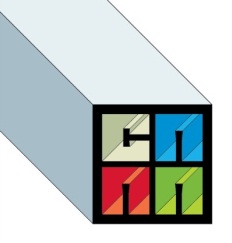 CОЮЗ ПРОИЗВОДИТЕЛЕЙ ПОЛИМЕРНЫХ ПРОФИЛЕЙ
Прогноз рынка ПВХ-профиля на 2019 год
19
Исполнитель: Русин С.Л., 111020 г. Москва, ул. Дворникова, дом 7, оф. 11, Тел/факс: +7(495)787-22-62, info@sppp-sk.ru, www.sppp-sk.ru
Источник: О.К.Н.А. Маркетинг и ОКНА МЕДИА,  декабрь 2015 г.  www.oknamedia.ru
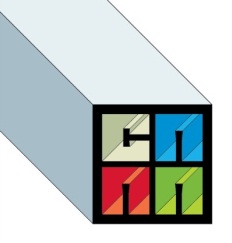 CОЮЗ ПРОИЗВОДИТЕЛЕЙ ПОЛИМЕРНЫХ ПРОФИЛЕЙ
Спасибо за внимание!
20
Исполнитель: Русин С.Л., 111020 г. Москва, ул. Дворникова, дом 7, оф. 11, Тел/факс: +7(495)787-22-62, info@sppp-sk.ru, www.sppp-sk.ru
[Speaker Notes: Благодарю Вас за внимание. Готов ответить на Ваши вопросы, если таковые имеются.]